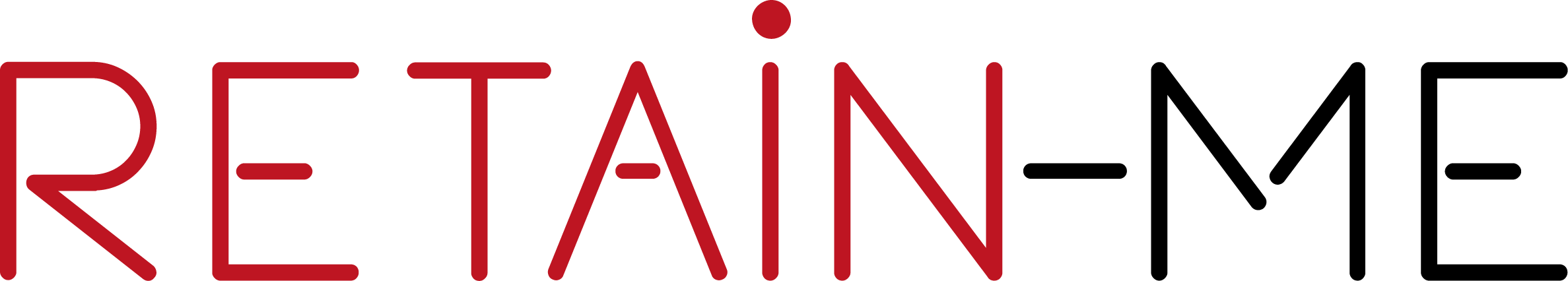 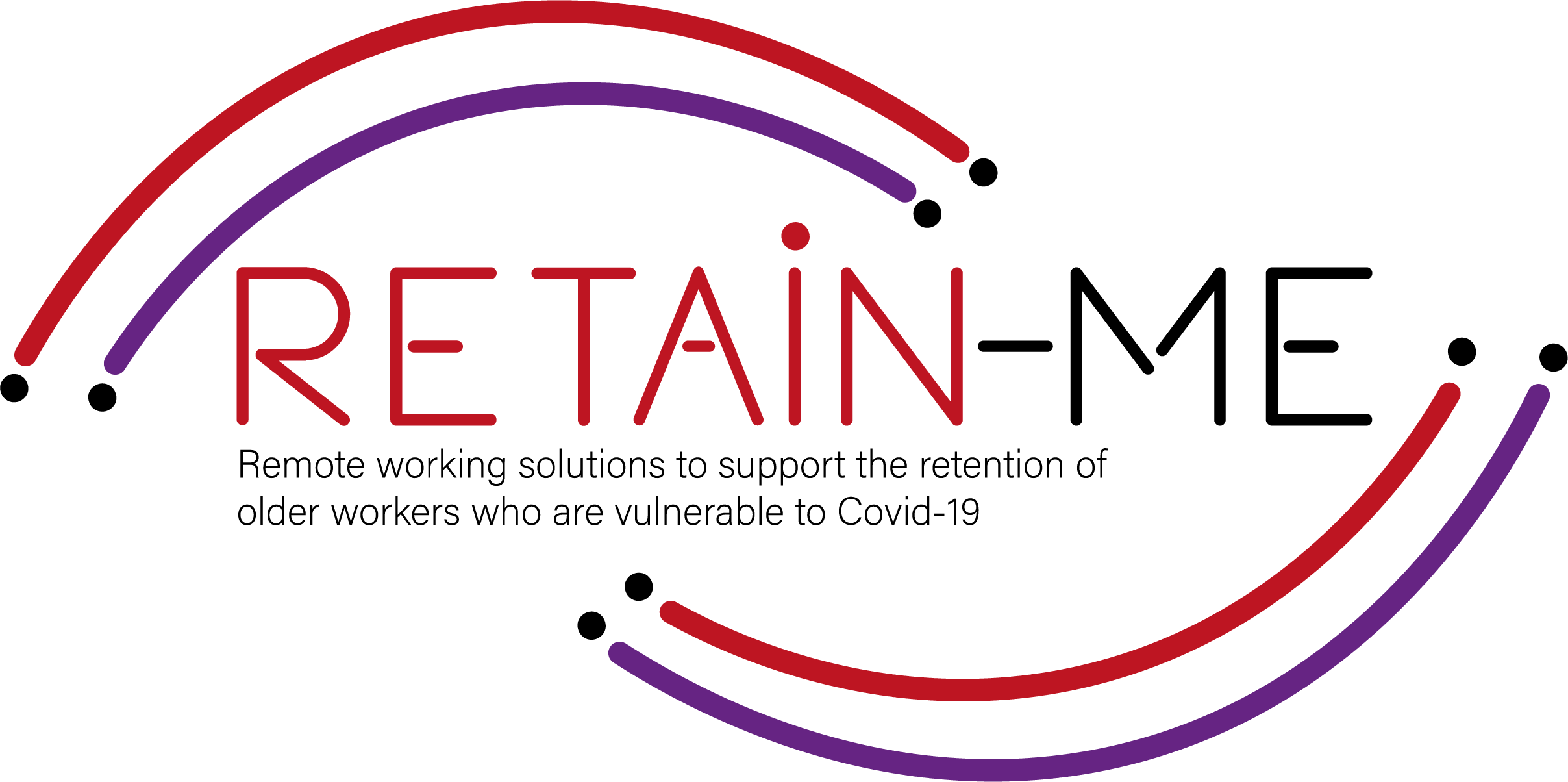 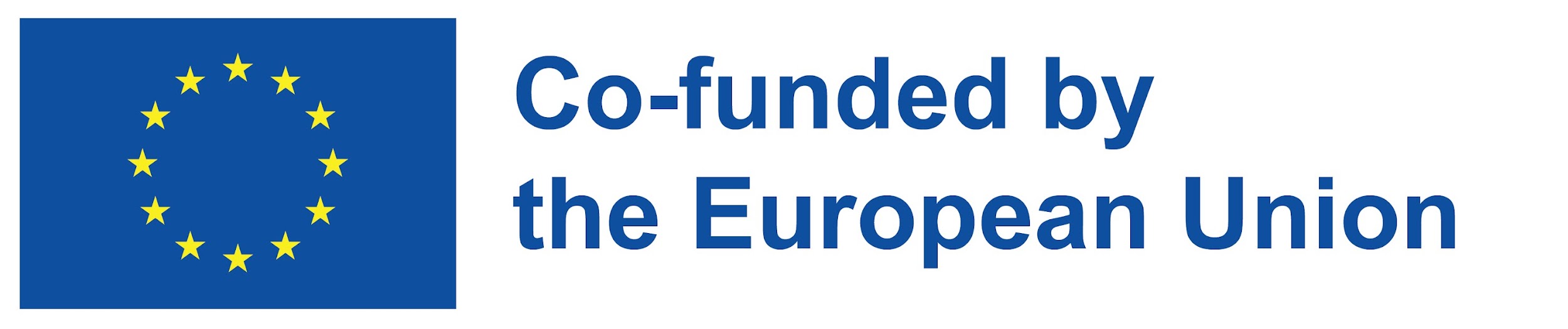 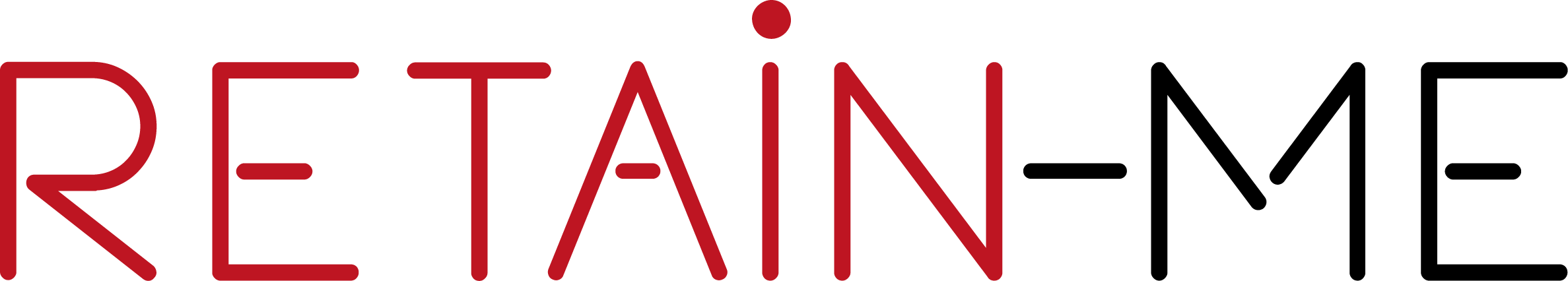 SKILLS FOR REMOTE JOB SEEKING
PREPARING FOR PRE-INTERVIEW ASSESSMENTS AND COMPETITIVE INTERVIEWS
Hdbchdcbhwdcbdwhc wdhbc hwdc hd chc hc hc hd chdc condhdclhwdbcdhbcw
Obstacles are those frightful things you see when you take your eyes off your goal.”

- Henry Ford
Here you could describe the topic of the section
Here you could describe the topic of the section
Here you could describe the topic of the section
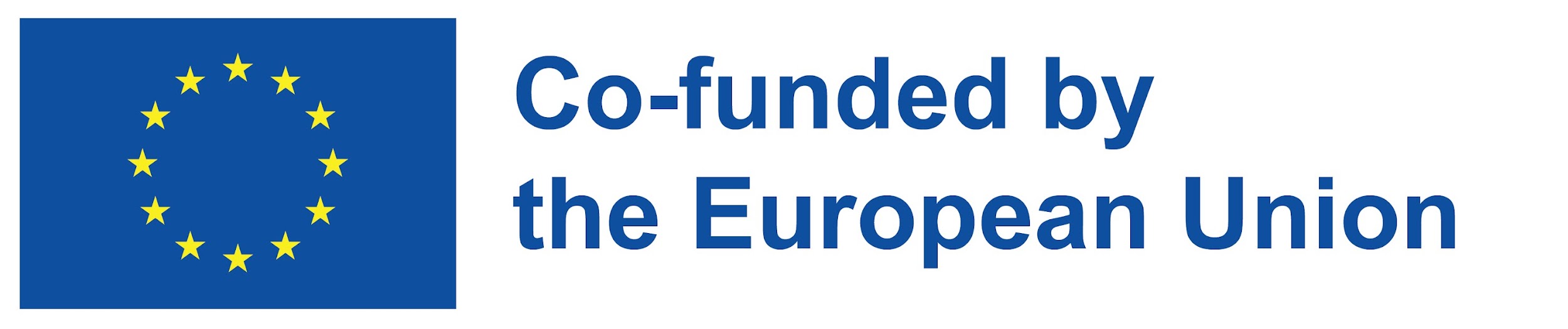 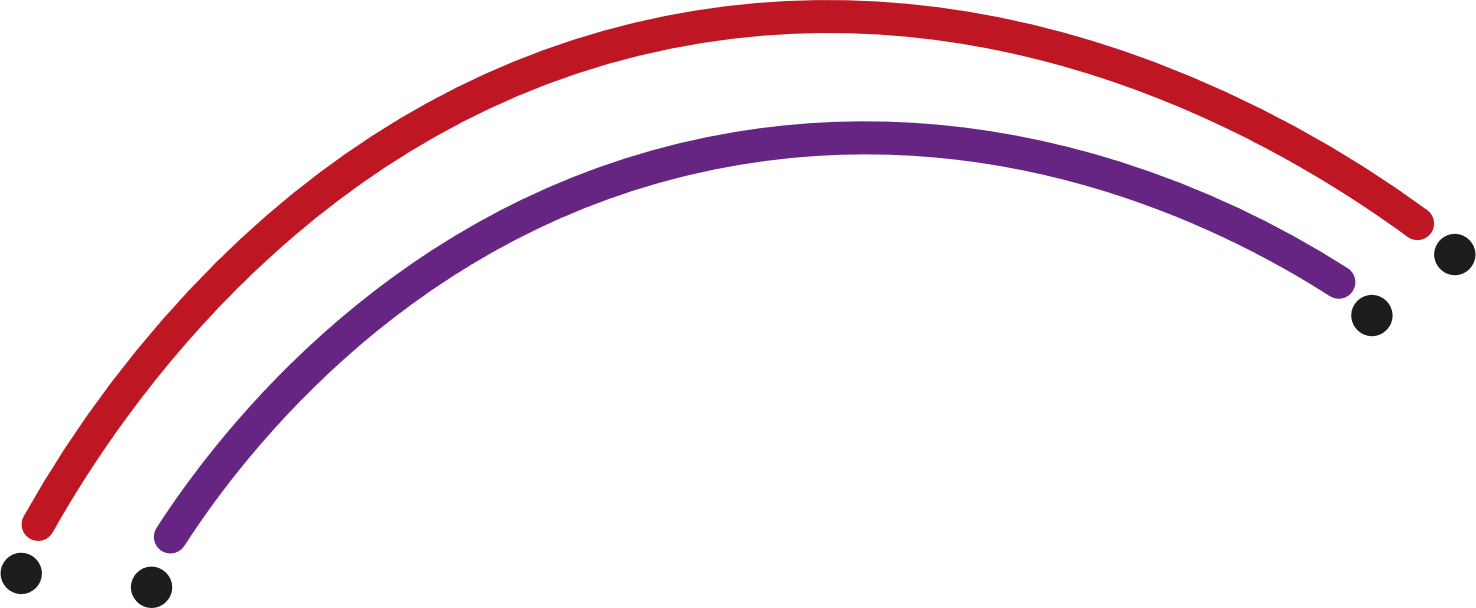 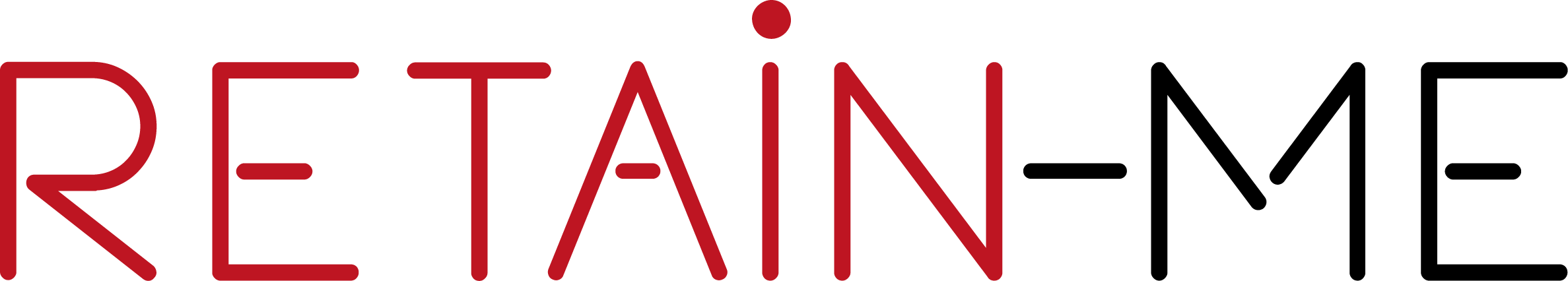 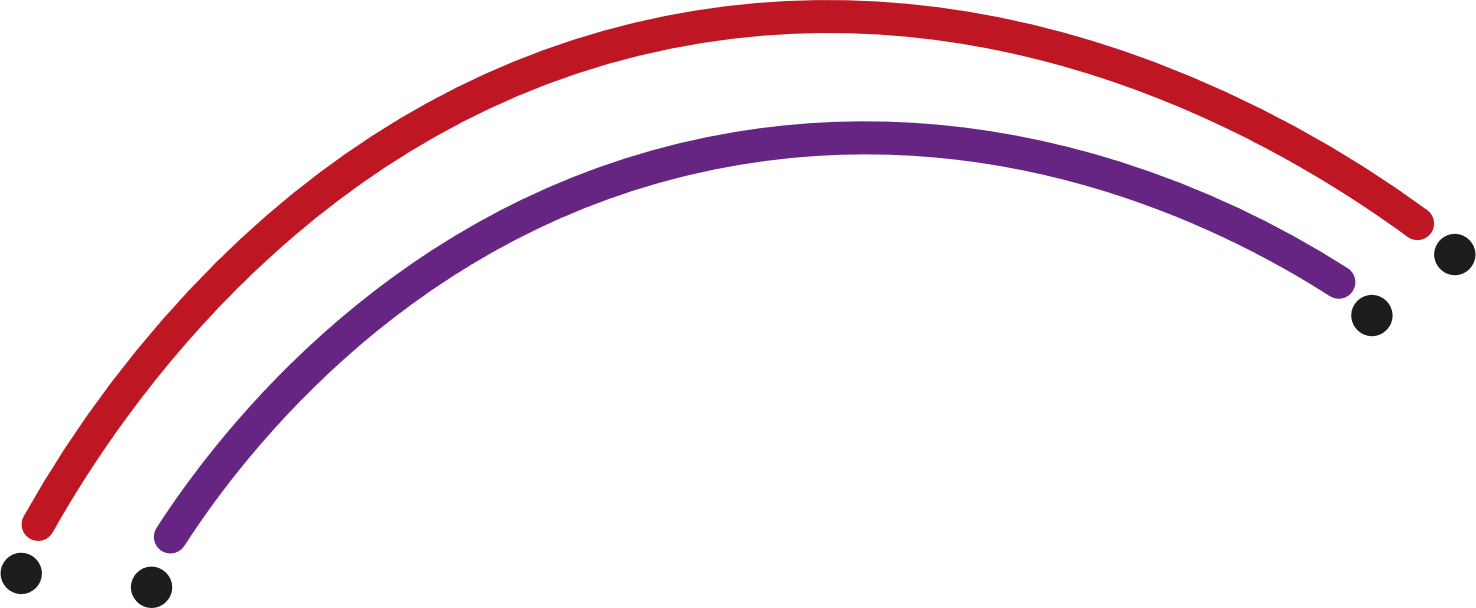 WHAT IS PRE-INTERVIEW ASSESSMENT?
Recruiting uses many methods to try and predict a candidate’s capability to perform on the job. Job assessments are tools that usually profile a person’s personality, behavior, and abilities. 
 
Pre-interview tests benefit employers, candidates, and the company as they make hiring faster and give a higher likelihood that new employees will succeed in their roles.
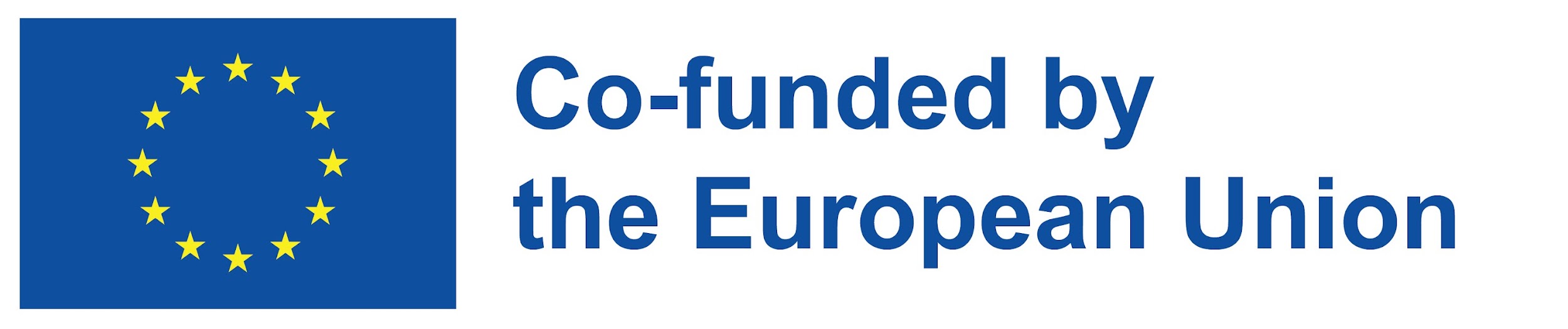 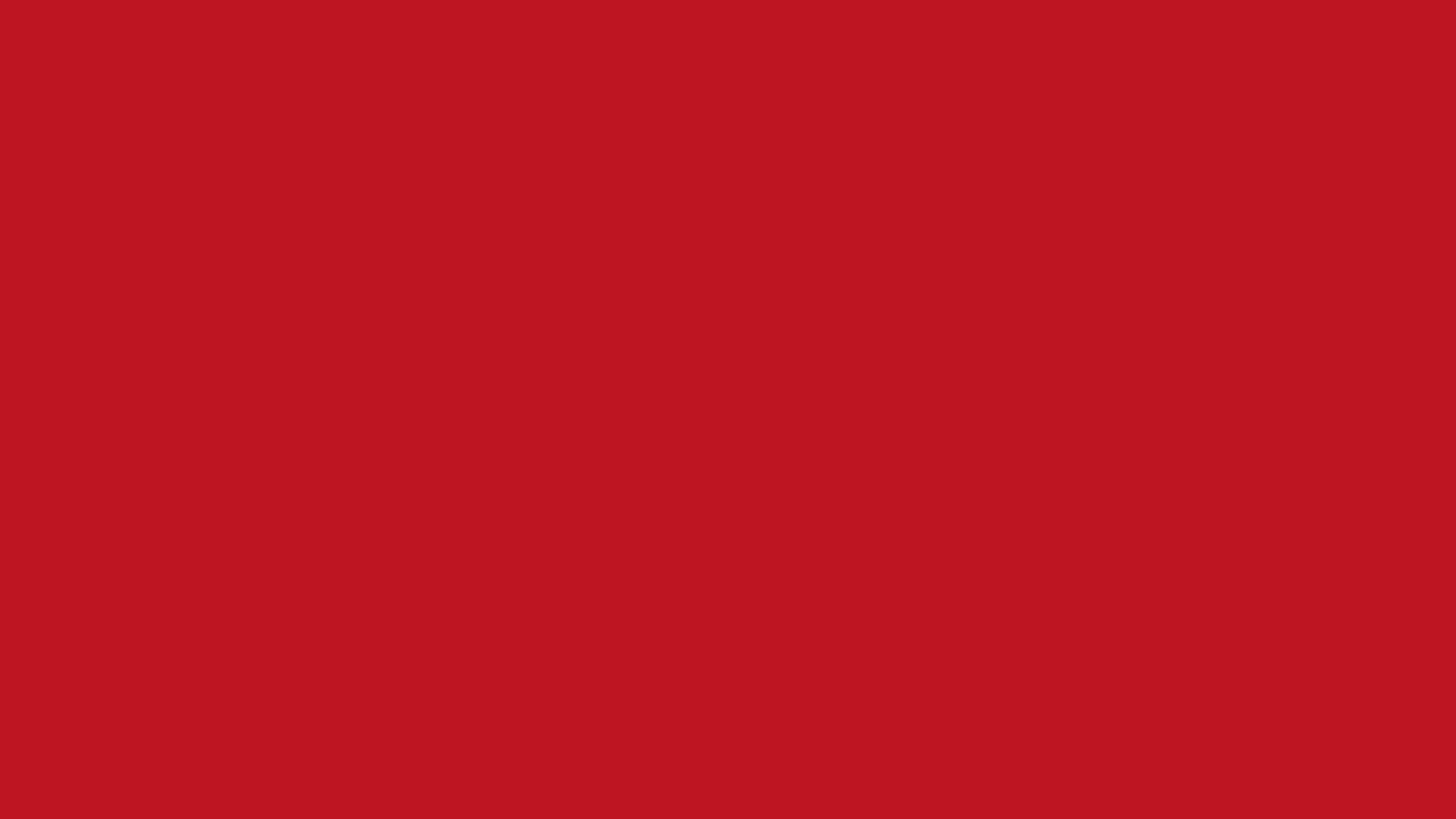 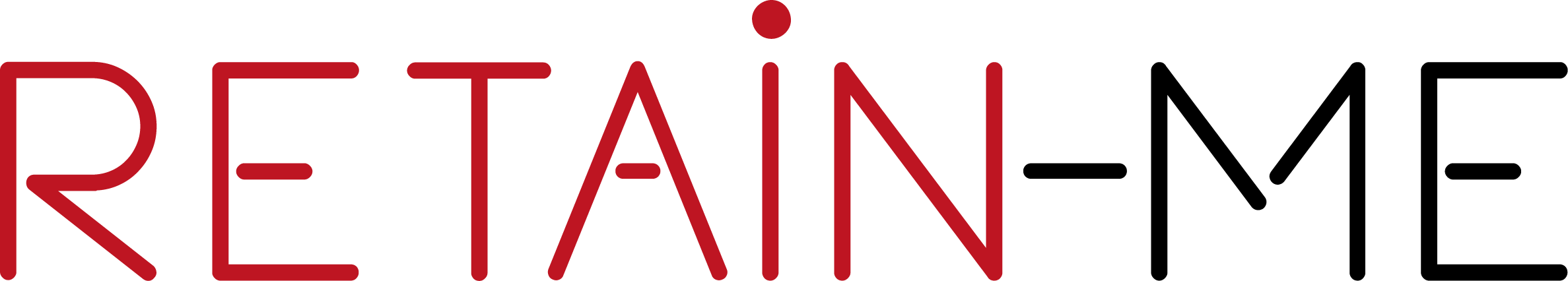 Pre-interview assessments can be grouped into five categories based on where they fall on the hard skills-soft skills spectrum:

Hard skills tests
Work sample tests
The interview assessment
Cognitive ability tests
Personality tests
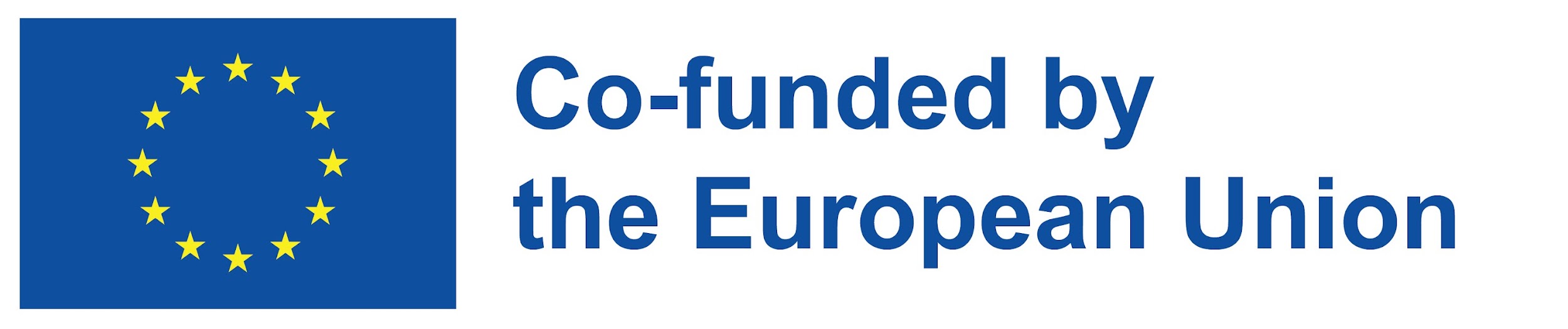 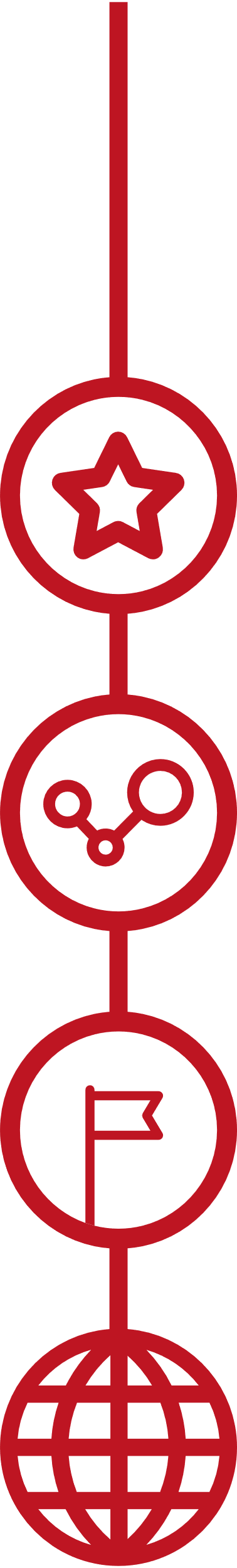 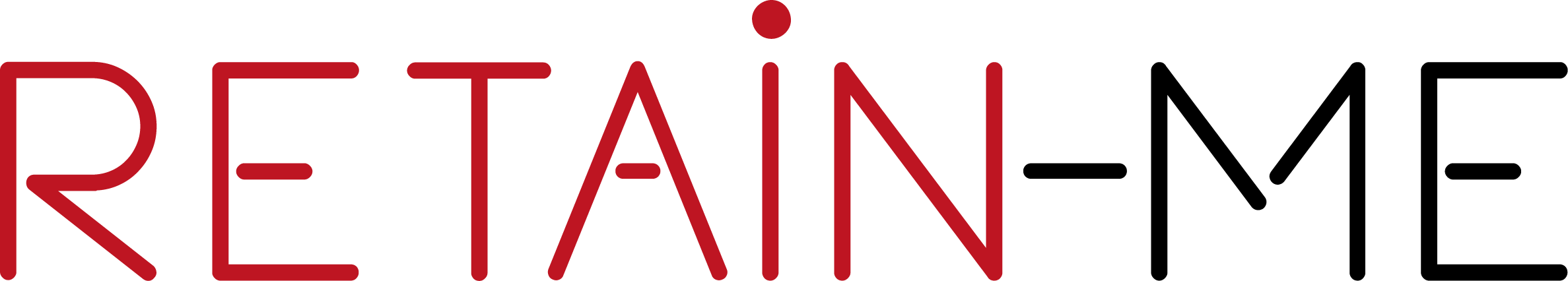 HOW TO PREPARE YOURSELF FOR A COMPETITIVE JOB INTERVIEW?
Review the job description carefully
Get to know the company and the role (for instance, the company’s products or service)
Write down pros and cons for applying for this position
Understand your motivation
Prepare answers to common interview questions
Understand the importance of body languages and tone of voice
Ask the right questions
Practice using mock interviews
Review your resume
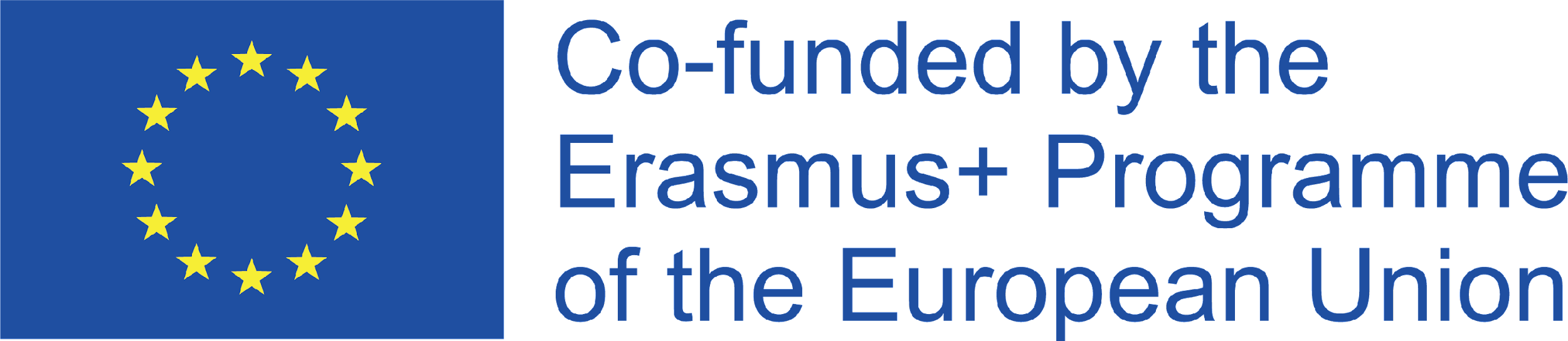 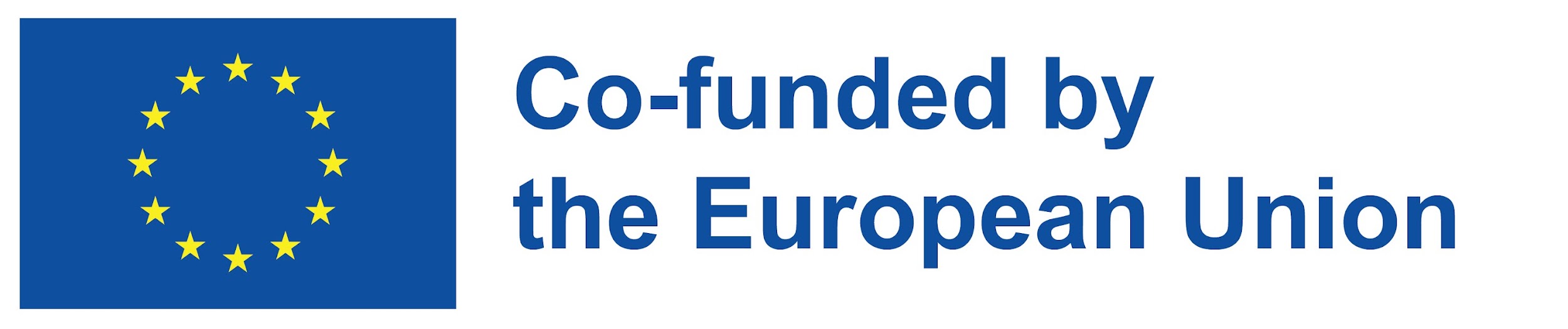 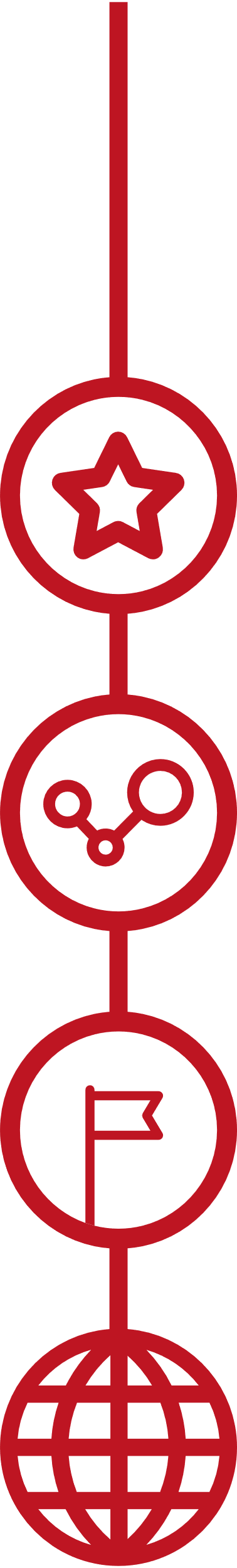 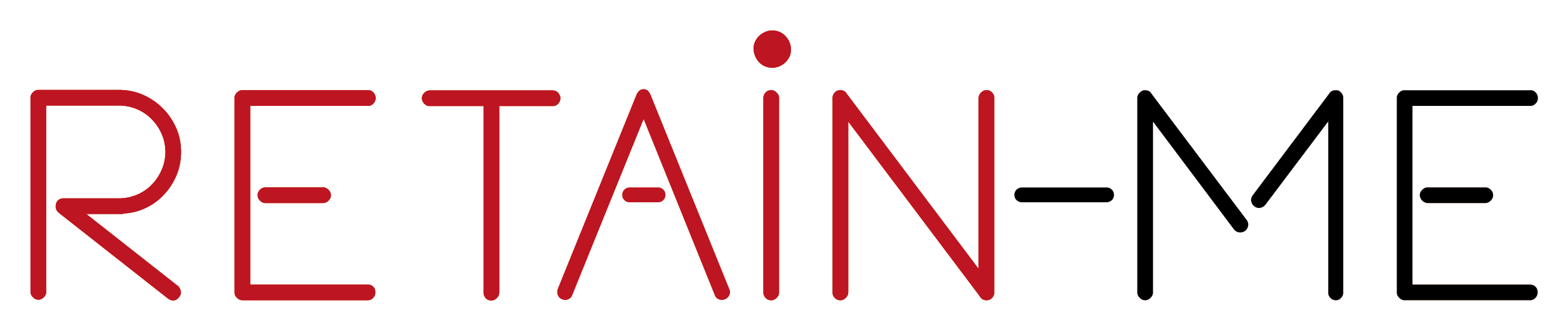 WHAT ARE THE MOST COMMON INTERVIEW QUESTIONS?
Interview questions help recruiters assess if a candidate is suitable for a specific job position. Often interview questions repeat themselves; therefore, it is recommended to get through a list of most asked questions during an interview
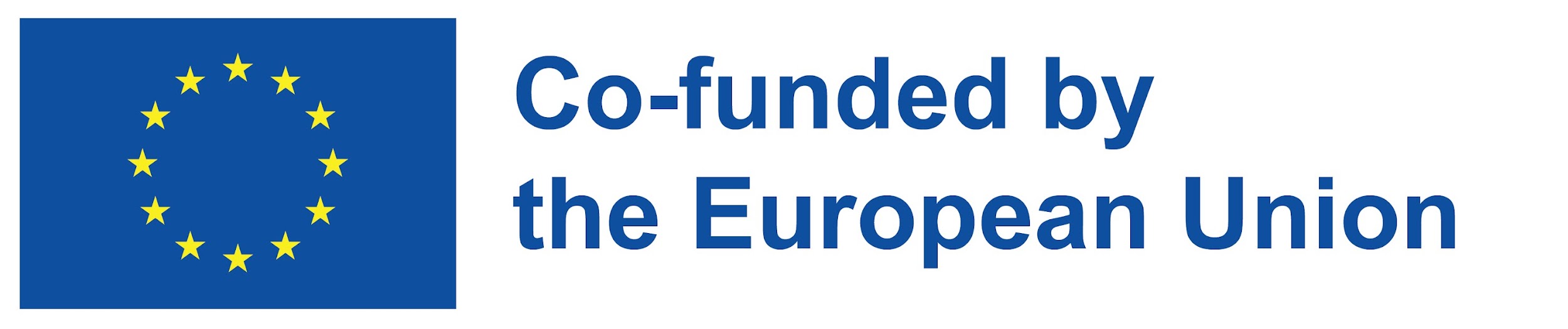 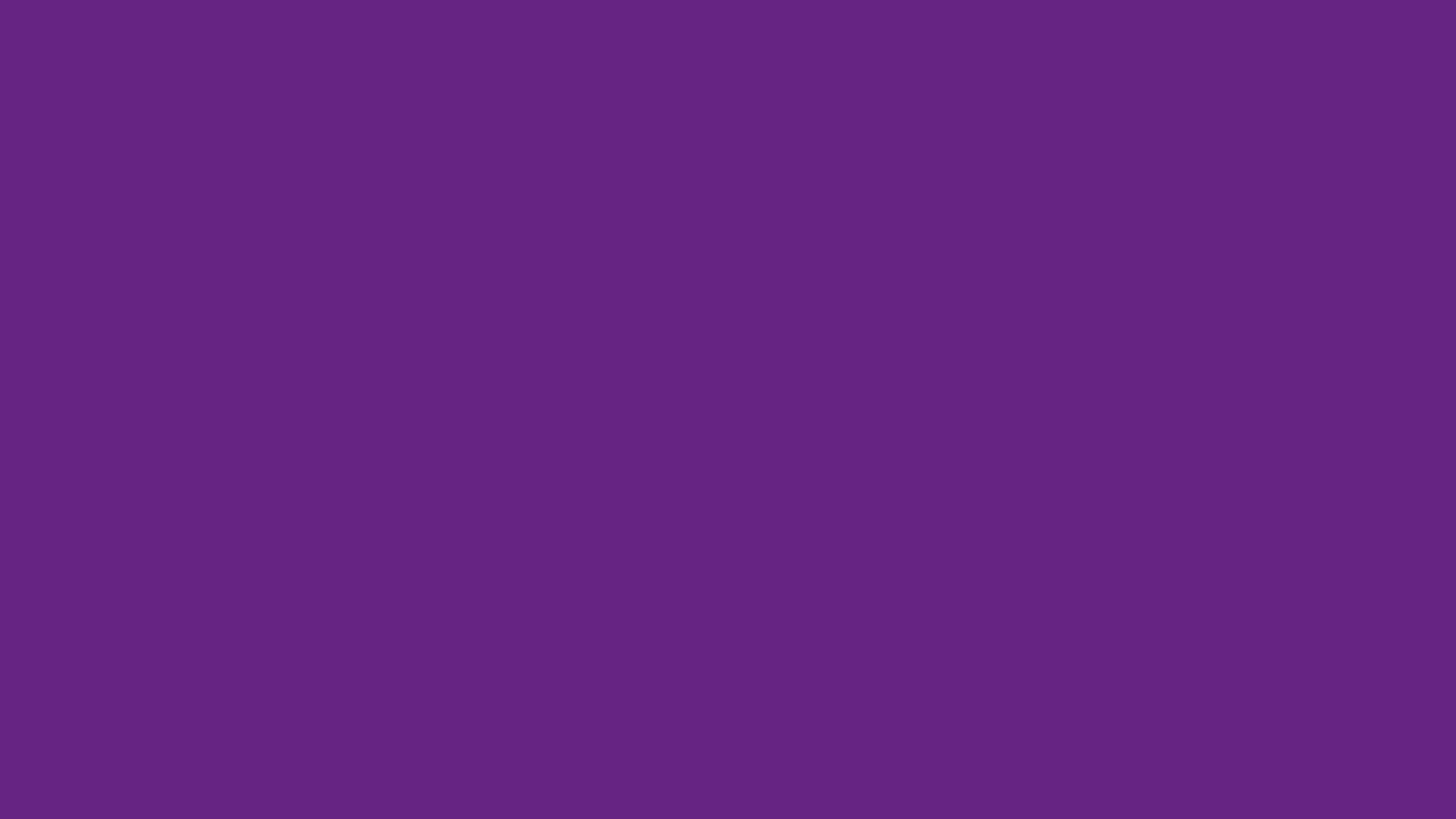 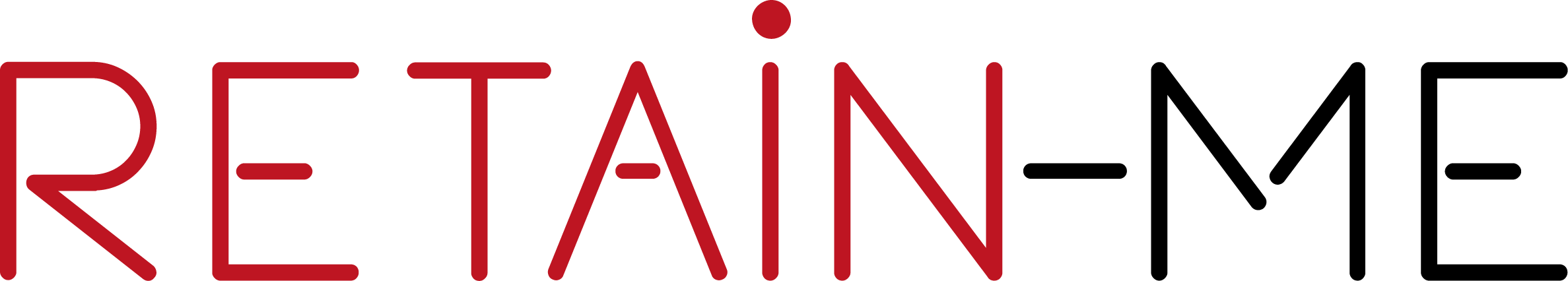 POPULAR INTERVIEW QUESTIONS:
How would you describe yourself?
Why do you want to work here?
What motivates you?
What are your greatest strengths?
What are your weaknesses?
What are your goals for the future?
Where do you see yourself in five years?
What is your salary range expectation?
Why should we hire you?
How do you handle stress?
What is your greatest accomplishment?
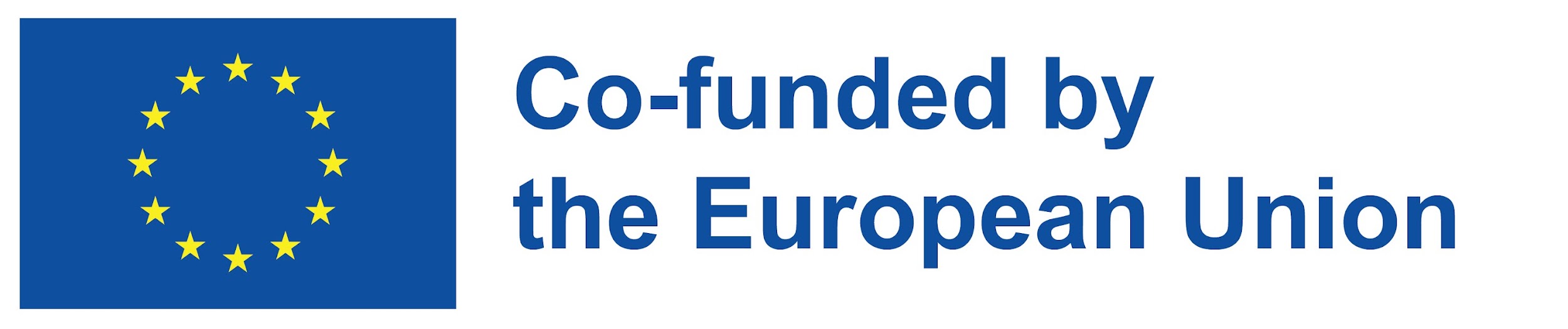 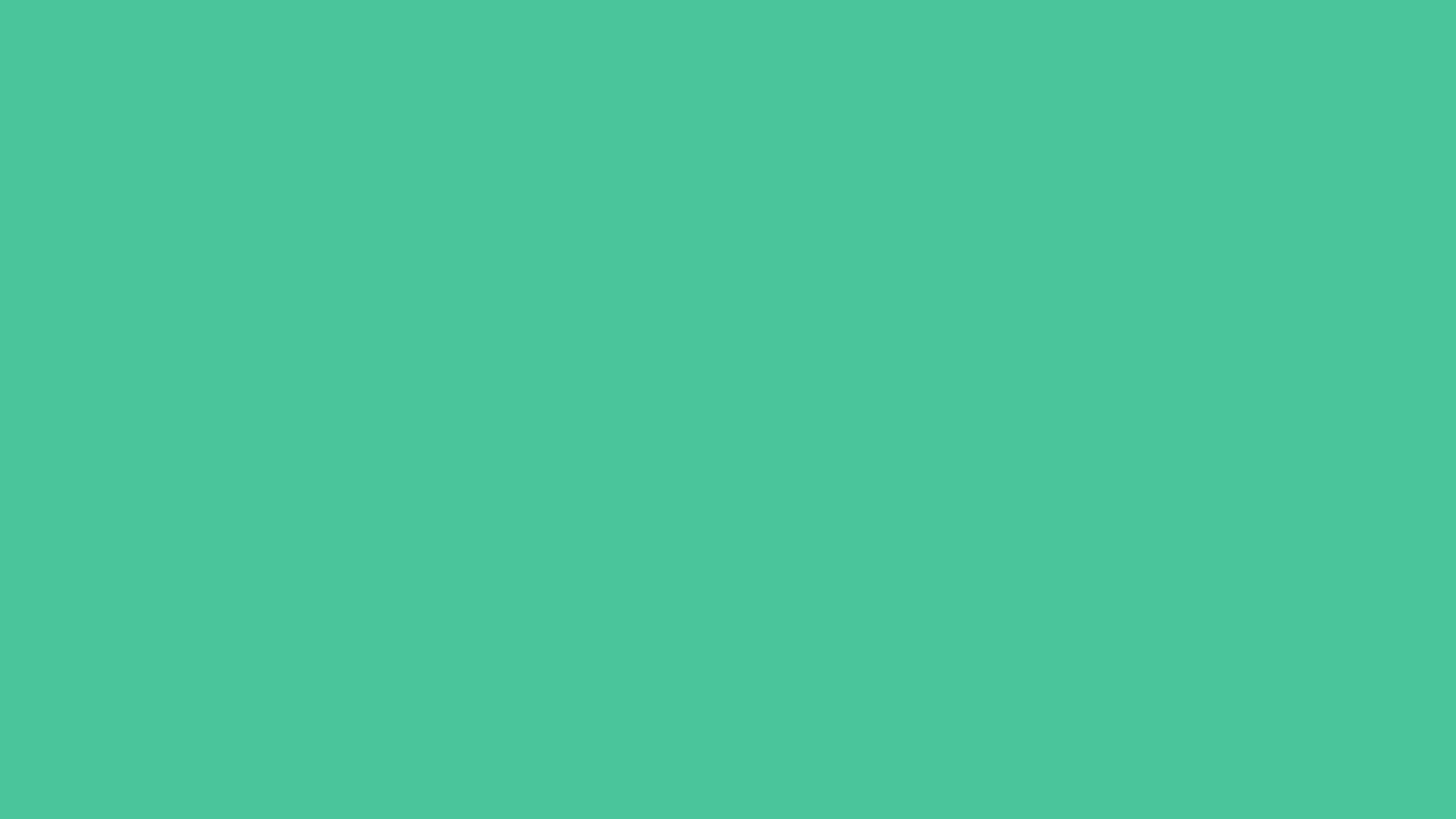 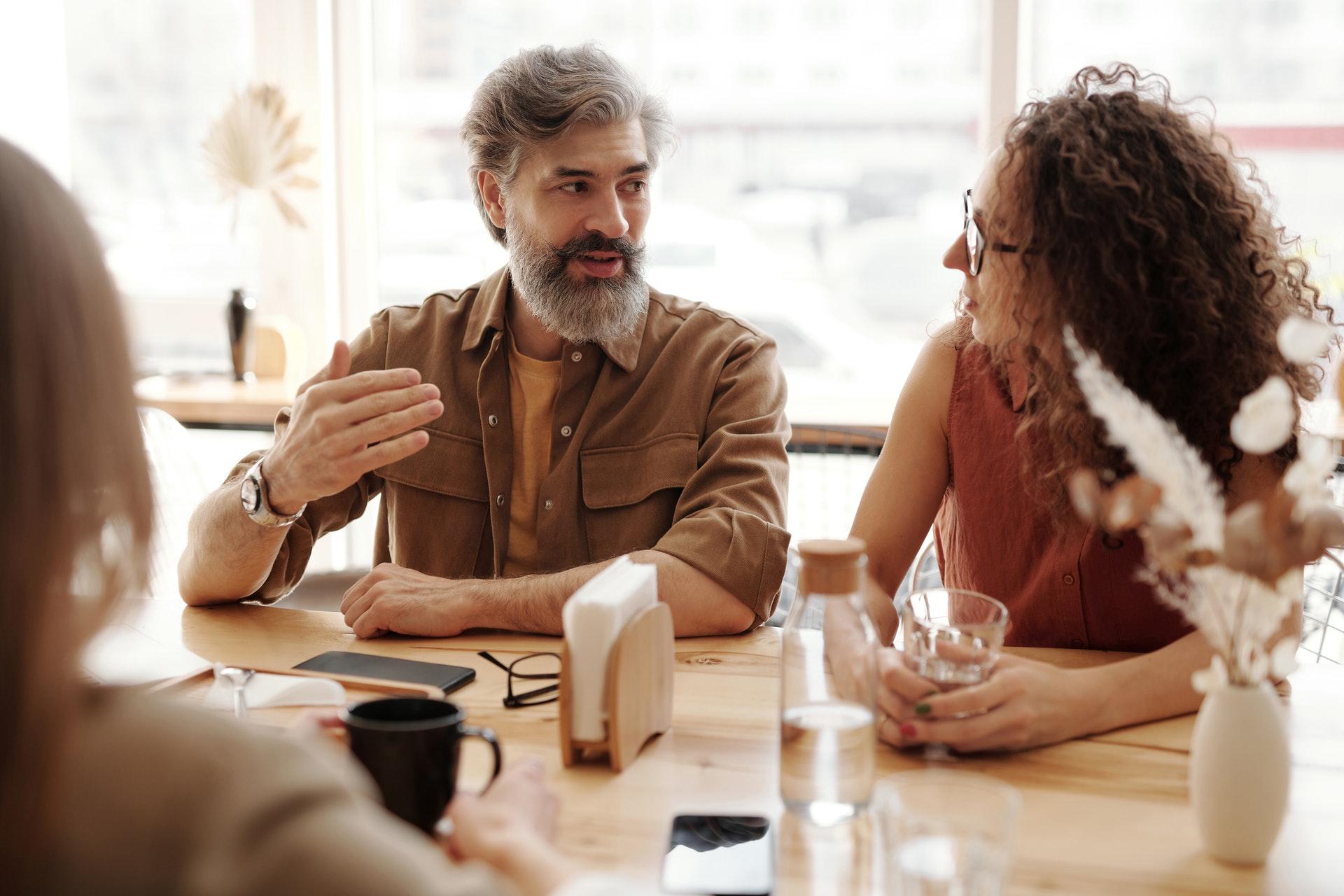 FOR MORE INFORMATION
To learn more about how to prepare yourself for pre-interview assessments and competitive interviews, visit Indeed.com. 

https://ca.indeed.com/career-advice/interviewing/how-to-prepare-for-a-job-interview
https://ca.indeed.com/career-advice/interviewing/interview-questions
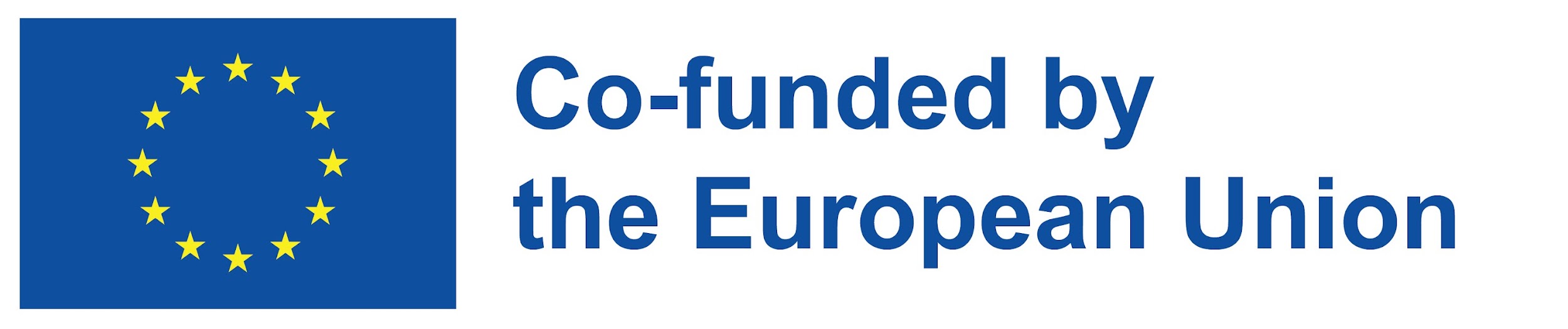 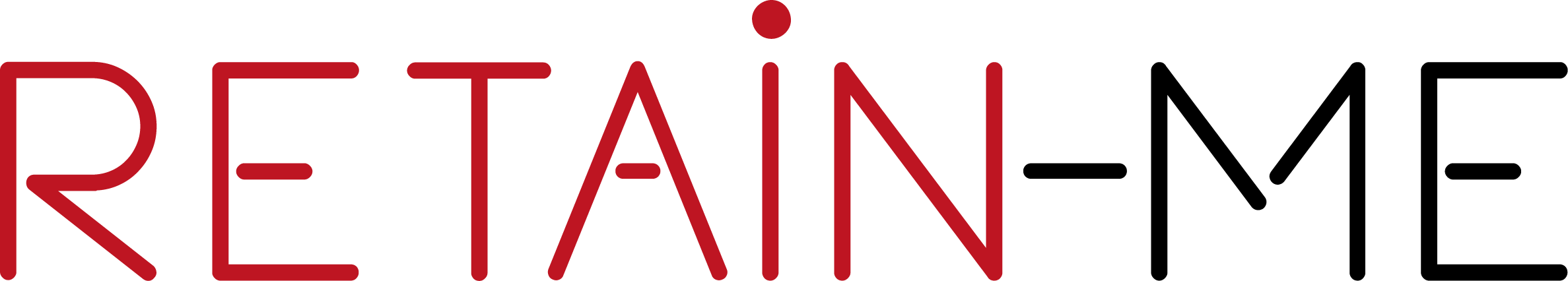 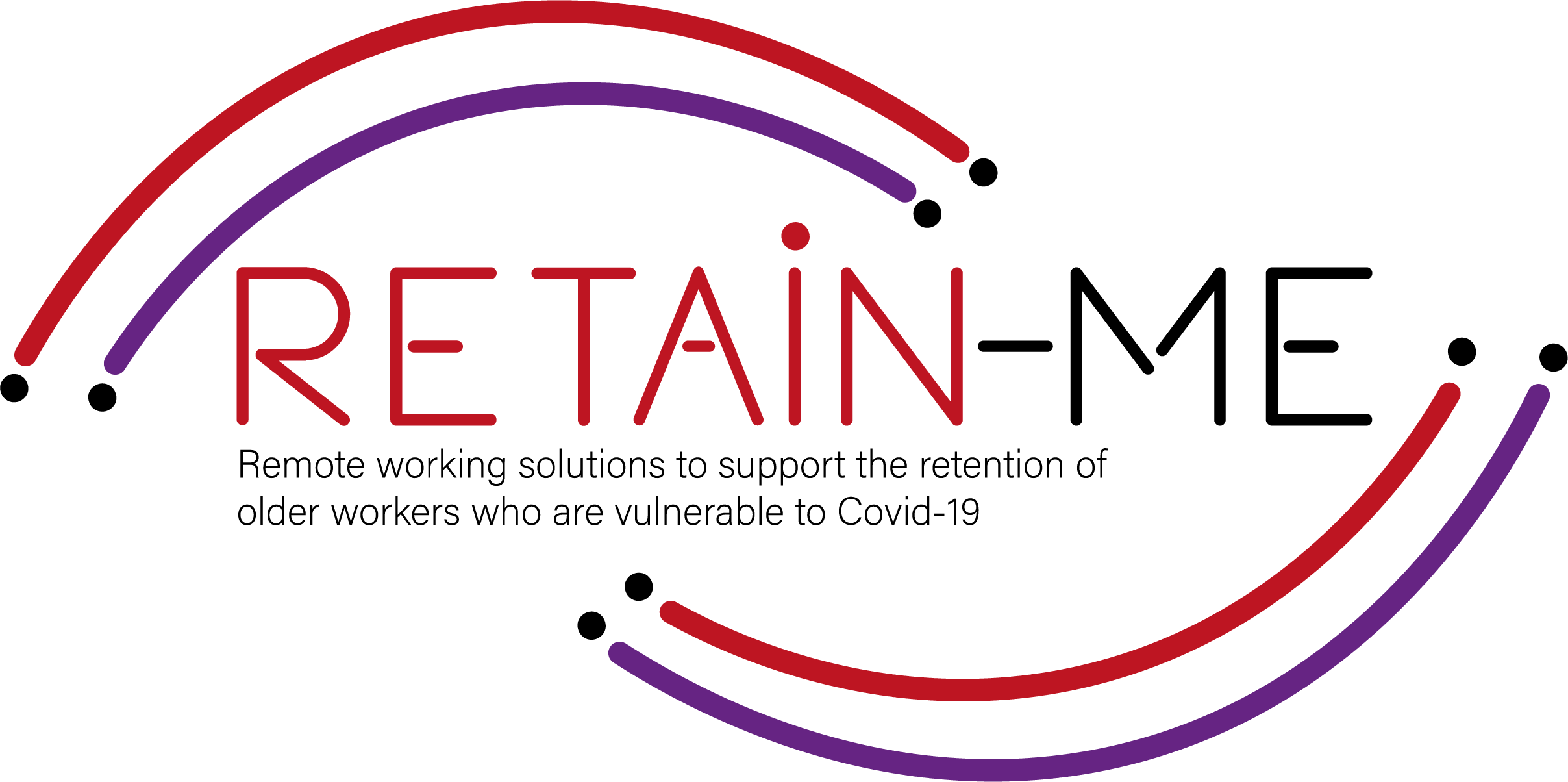 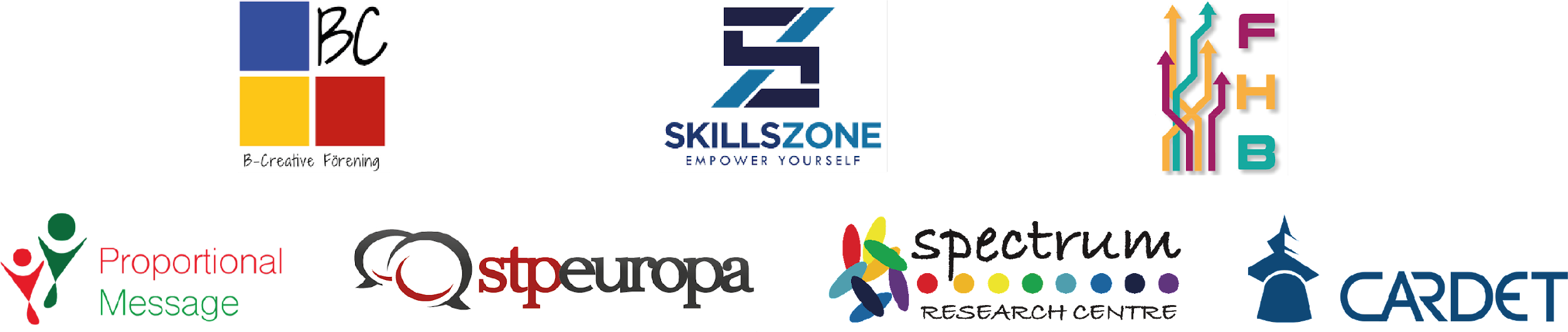 "The European Commission's support for the production of this publication does not constitute an endorsement of the contents, which reflect the views only of the authors, and the Commission cannot be held responsible for any use which may be made of the information contained therein.” Project Number: 2021-1-SE01-KA220-VET-000032922
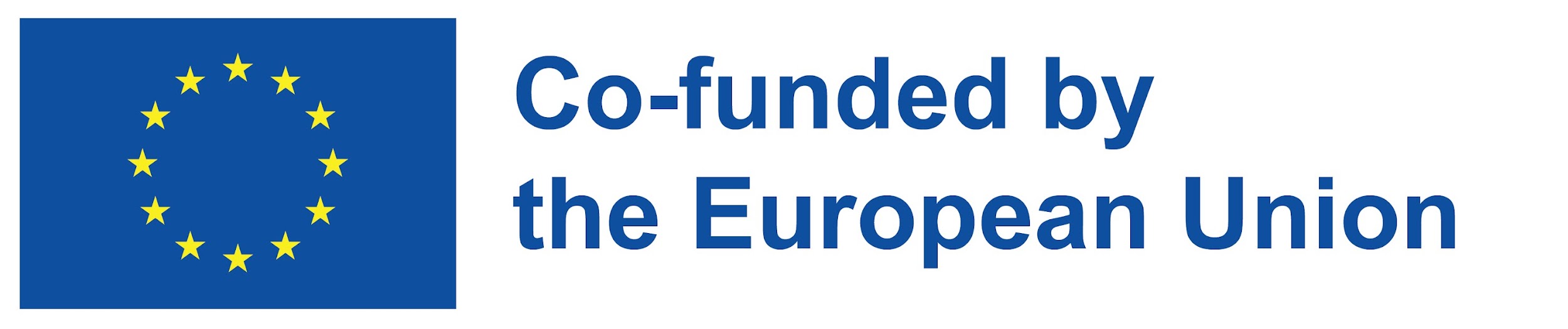